Государственное бюджетное нетиповое образовательное учреждение
дополнительного образования детей
«Санкт-Петербургский городской Дворец творчества юных»
Городской центр развития дополнительного образования
Курсы повышения квалификации
«Современные подходы к деятельности педагога дополнительного
 образования по направлению Оригами»
Презентация к курсовой работе 
«Использование игровых приёмов
при изучении «азбуки» оригами»
Автор: Ткаченко Галина Глебовна, педагог дополнительного образования 
руководитель объединения «Бумагопластика» ГБУДО ДДТ «Союз» Выборгского р-на
Куратор: Технорядова Анна Михайловна, Руководитель ГУМО педагогов Оригами
Санкт-Петербург
2016
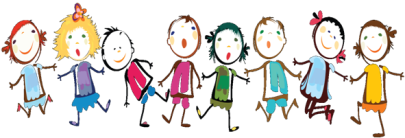 [Speaker Notes: .  Цель создания презентации - представить свой педагогический опыт использования игровых приёмов на занятиях при изучении «азбуки» оригами.
Важным условием успешного развития детского творчества является умение педагога применять в своей работе современные педагогические технологии.]
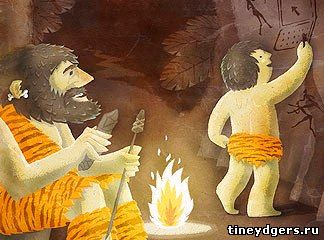 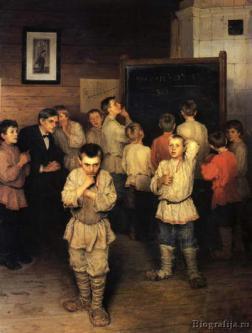 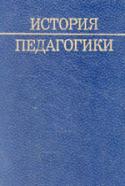 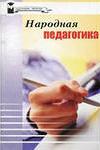 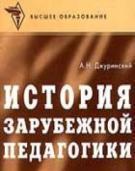 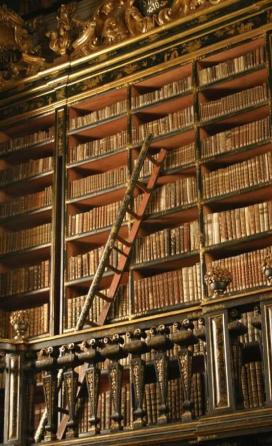 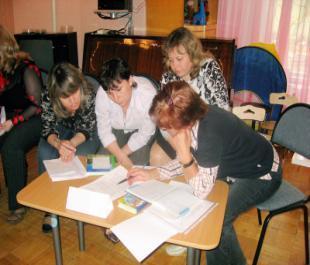 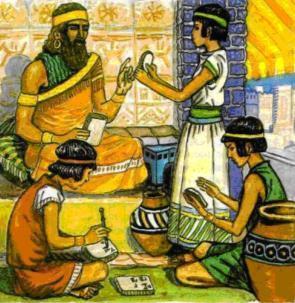 [Speaker Notes: Современные педагогические технологии представляют собой сочетание всего ценного, что накоплено в отечественном и зарубежном опыте, в семейной и народной педагогике и достижений педагогической науки и практики настоящего времени.]
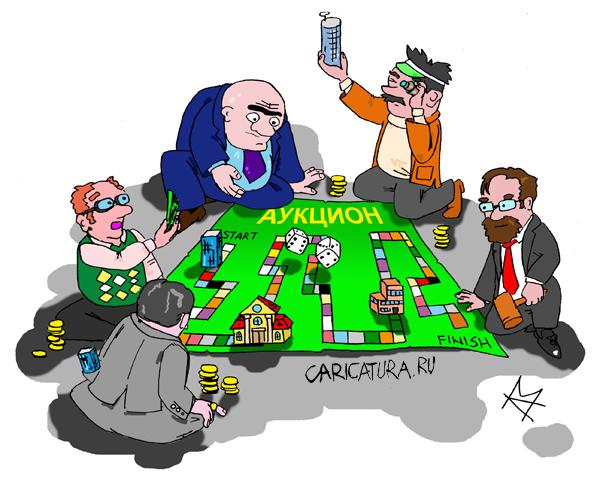 [Speaker Notes: Игра наряду с трудом и ученьем - это один из основных видов деятельности человека любого возраста.]
«Игра – это искра, зажигающая огонёк пытливости 
и любознательности». 

(В.А.Сухомлинский)
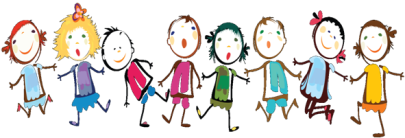 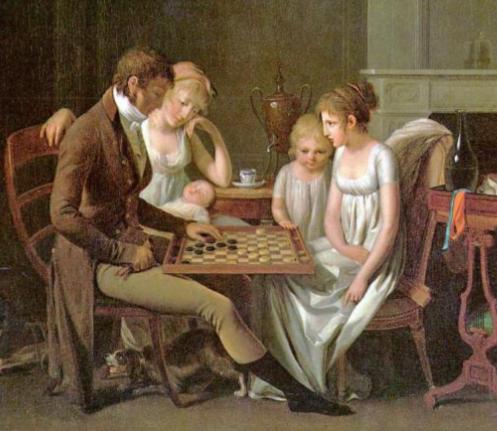 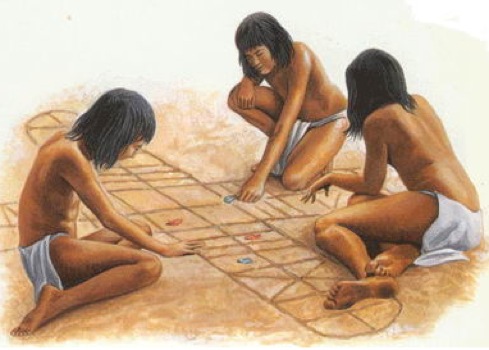 [Speaker Notes: Уникальной формой обучения являются игровые технологии. 
Игру как метод обучения, передачи опыта старших поколений младшим люди использовали с древности.]
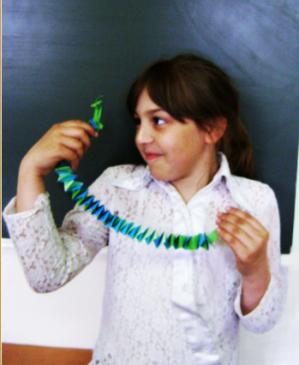 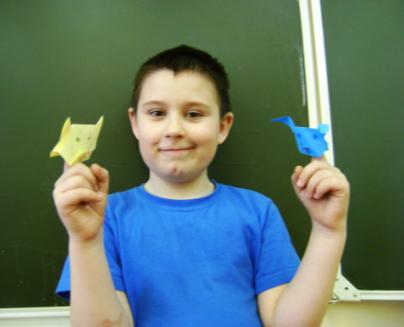 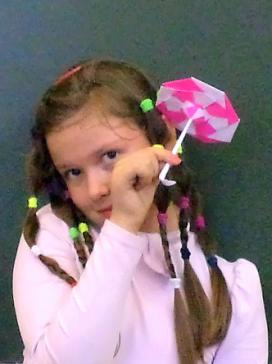 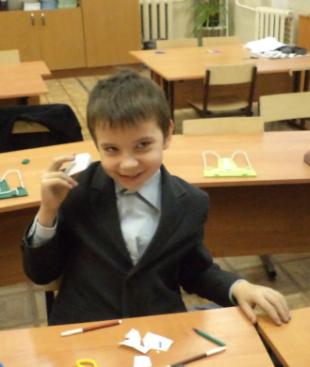 [Speaker Notes: Дети играют почти постоянно: с  игрушками, с предметами-заменителями, без предметов, обыгрывая какую-либо ситуацию, принимая на себя определённую роль.]
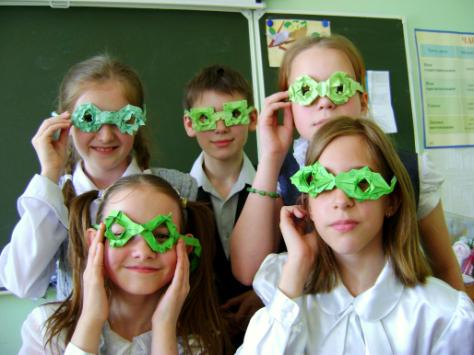 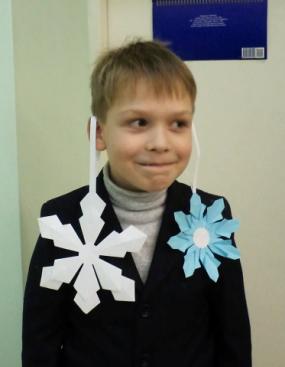 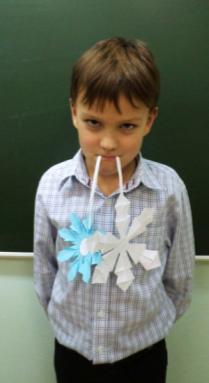 [Speaker Notes: Младшие школьники легко входят в образы и  с удовольствием вовлекаются в любую деятельность, особенно в игровую.]
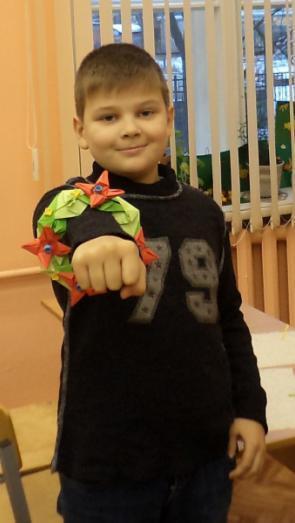 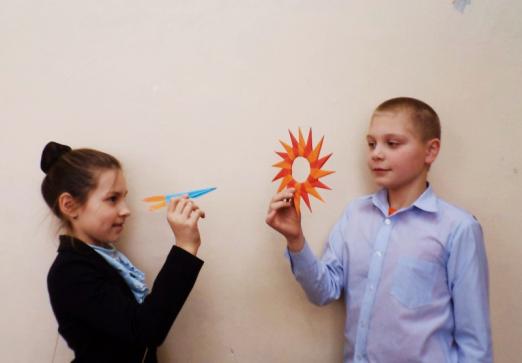 [Speaker Notes: Игра является ведущим видом деятельности  дошкольника. Все следующие за дошкольным возрастные периоды со своими ведущими видами деятельности не вытесняют игру, а продолжают включать ее в свой процесс. 
У детей  младшего школьного возраста идёт плавный переход ведущего вида деятельности от игровой в учебную.]
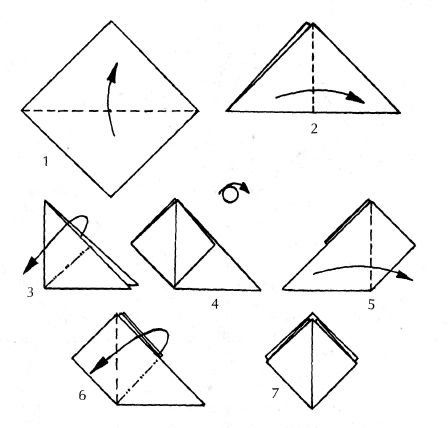 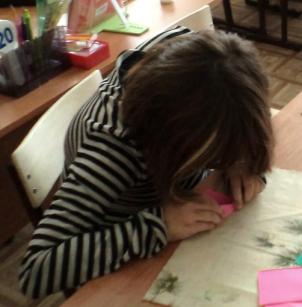 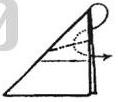 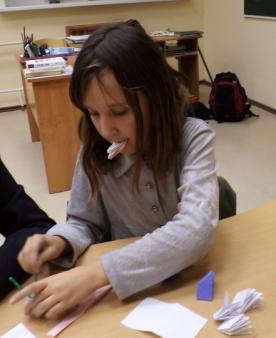 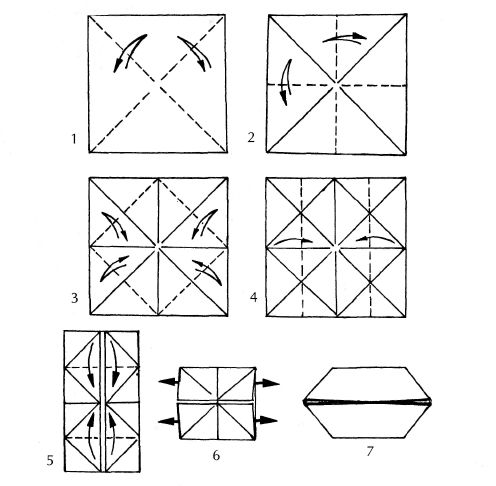 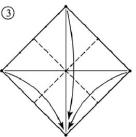 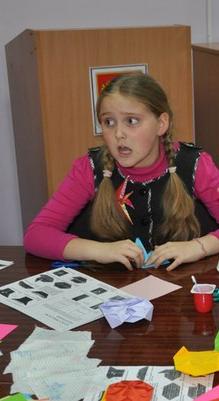 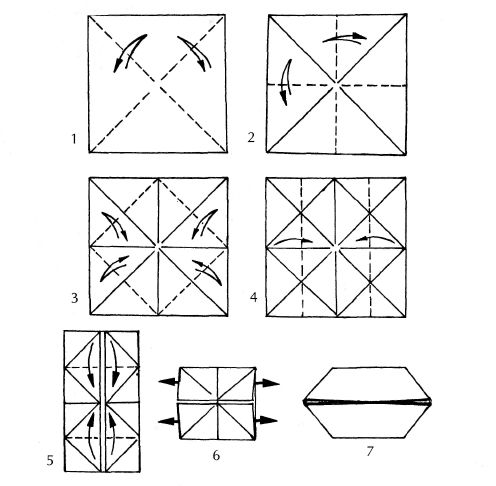 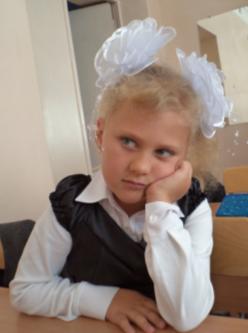 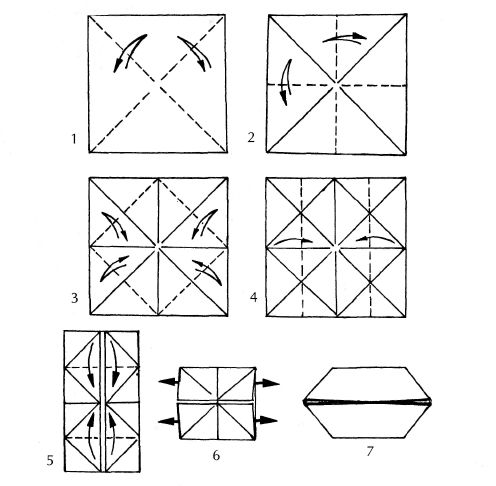 [Speaker Notes: Освоение «азбуки» оригами проходит в группах первого года обучения, во второй половине дня. К этому времени  многие дети оказываются усталыми. . При слабой еще координации мелкой мускулатуры, при неразвитом глазомере эти действия требуют от ребенка известного волевого и мыслительного напряжения. Иногда школьникам физически и психологически трудно усваивать учебные навыки и умения на протяжении всего занятия.]
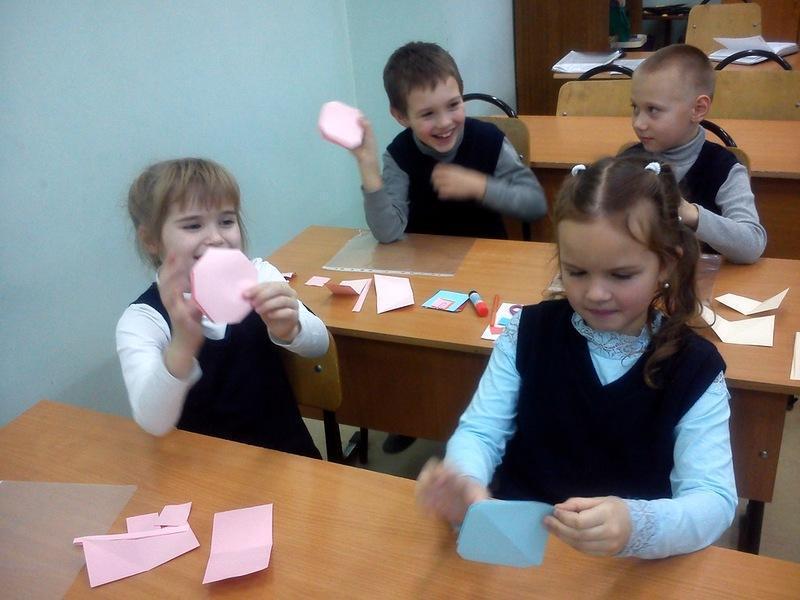 [Speaker Notes: Избежать при объяснении нового материала однообразия и скуки, обеспечить живость и непосредственность детского восприятия и деятельности помогают разработанные мной игровые приёмы.]
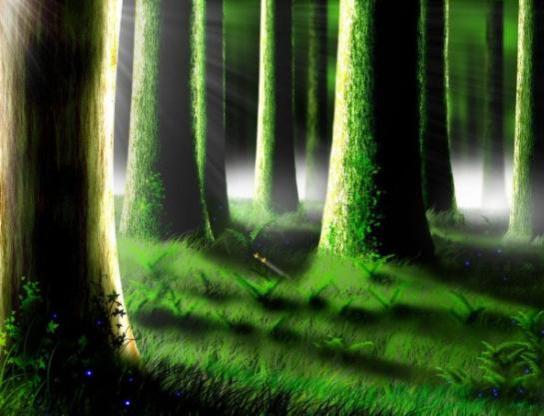 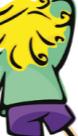 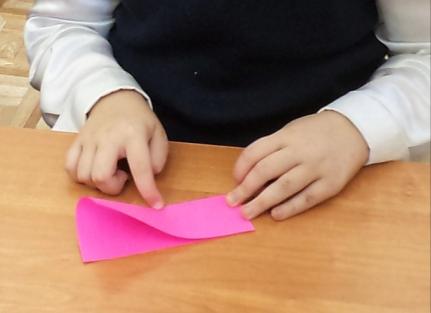 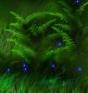 [Speaker Notes: Ребёнку необыкновенно интересно отправиться в опасное приключение с храбрым пальцем, который не просто заглаживает линии сгибов, а прокладывает в лесу тропу,]
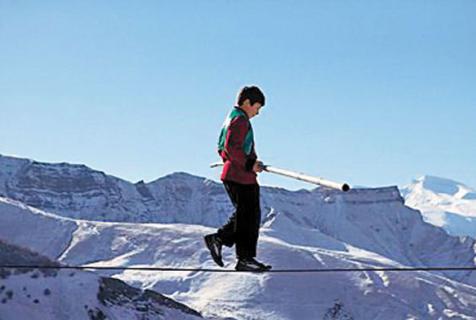 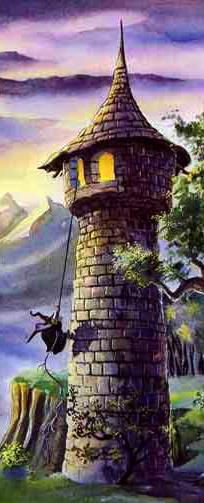 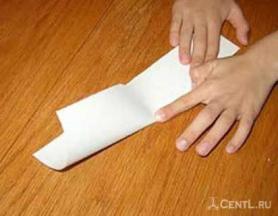 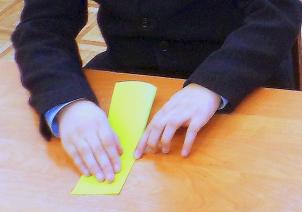 [Speaker Notes: идёт по канатной дороге, спускается по верёвочной лестнице!]
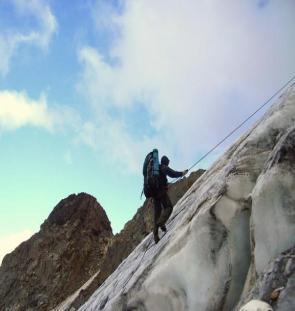 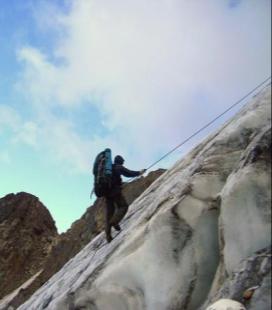 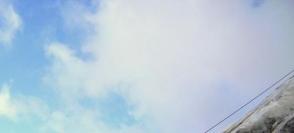 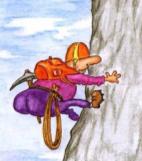 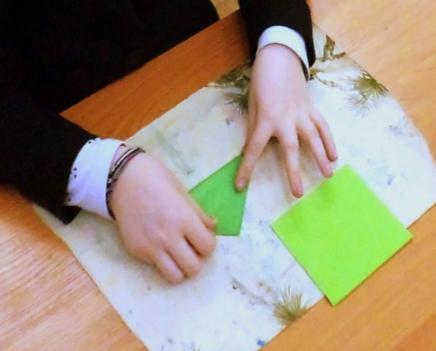 [Speaker Notes: Отважный палец поднимается на вершину горы (поиск прямого угла с последующим сгибанием к нему острых углов).]
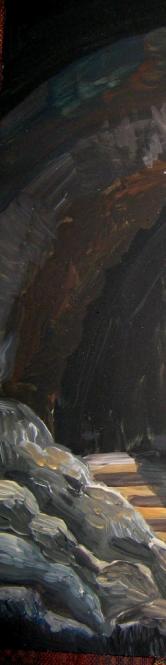 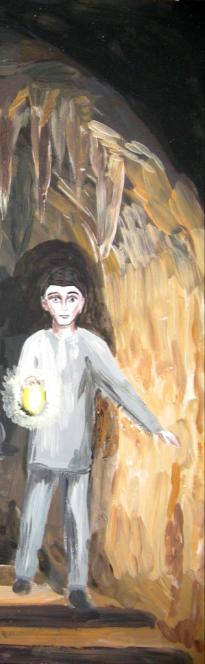 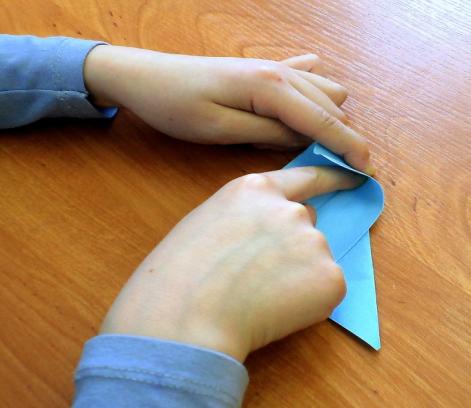 [Speaker Notes: Палец ищет сокровища в тёмной пещере (выполняется расплющивание угла).]
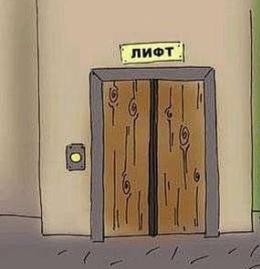 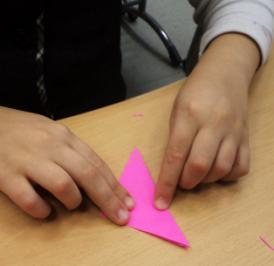 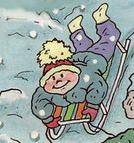 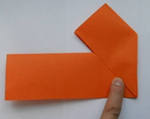 [Speaker Notes: Озорник палец катается в лифте, на санках (прокладывание вертикальных и наклонных линий).]
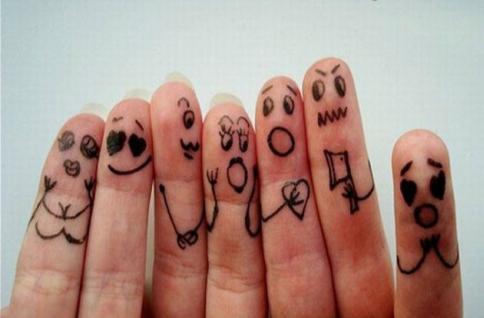 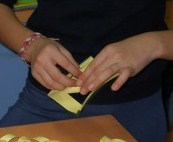 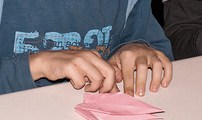 [Speaker Notes: На поиски пропавшего пальца идут его братья. Вот тут-то и выясняется, кто – неуклюж, неповоротлив, а кто и очень слаб. 
(Для развития мелкой моторики необходимо в процессе складывания «заставлять» работать все пальцы, причем – обеих рук).]
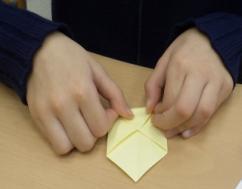 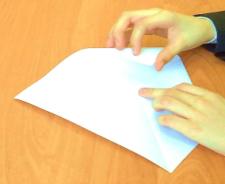 [Speaker Notes: Непросто выполнить, запомнить и воспроизвести в определённой последовательности следующие действия: проложить диагонали квадрата, найти середину и согнуть к середине четыре угла, заглаживая сгибы. А затем повторить то же самое два раза, переворачивая при этом заготовку на другую сторону. диагонали не «попадают» в углы, середина смещена в сторону, уголки «не хотят» встречаться, кто-то плохо заглаживает линии сгибов, у кого-то пропущены этапы складывания, а кто-то торопится и складывает небрежно.]
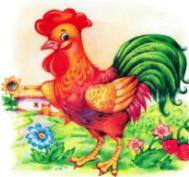 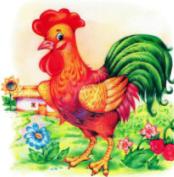 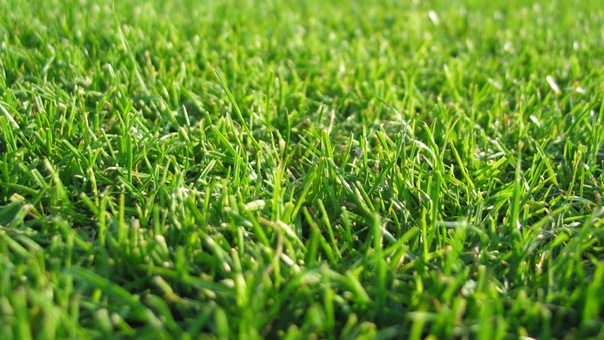 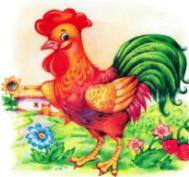 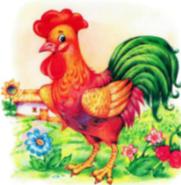 [Speaker Notes: Но наш квадрат – это лужайка с тропинками, и мы кладём в перекрёсток волшебное зёрнышко, способное накормить любое количество птиц, а вот и четыре голодных петушка прибежали! А следом за ними – курочки, затем и цыплята. Опыт показывает, что дети охотно включаются в такую игру, работают старательно и с заданием справляются почти все.]
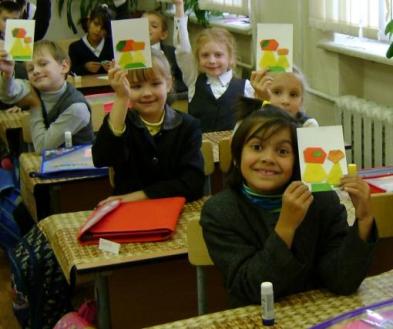 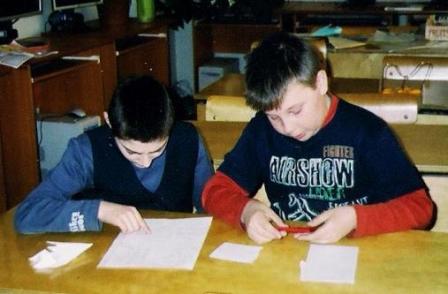 [Speaker Notes: Конечно, подобные игровые приёмы используются на начальных этапах обучения. Овладев необходимыми умениями складывания, дети работают по схеме, по словесному объяснению задания. Но если у кого-то возникают затруднения, то достаточно сказать, например: «Едем на лифте», «Кладём зёрнышко» и т. п., то есть, используя опорные и ключевые слова. При этом у ребёнка возникает ассоциативный образ, который помогает ему правильно выполнить задание.]
Электронные образовательные ресурсы
1. Современные педагогические технологии в учреждении дополнительного образования детей Крамаренко М. Г., старший методист Куйбышевского ДДТ,  2012 г.
http://unionddt.ru/wp-content/uploads/2013/01/pedtehnologii.doc
2. Игровые технологии. Хлебникова  О. А.,  2011 г.
http://nsportal.ru/sites/default/files/2011/12/igrovye_tehnologii.docx
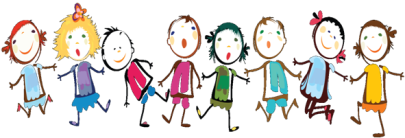